تکالیف فصل 3مسائل 1،3،4،5 (4 مسئله)
تاریخ تحویل دوشنبه 1399/01/25
آخرین فرصت ساعت 23
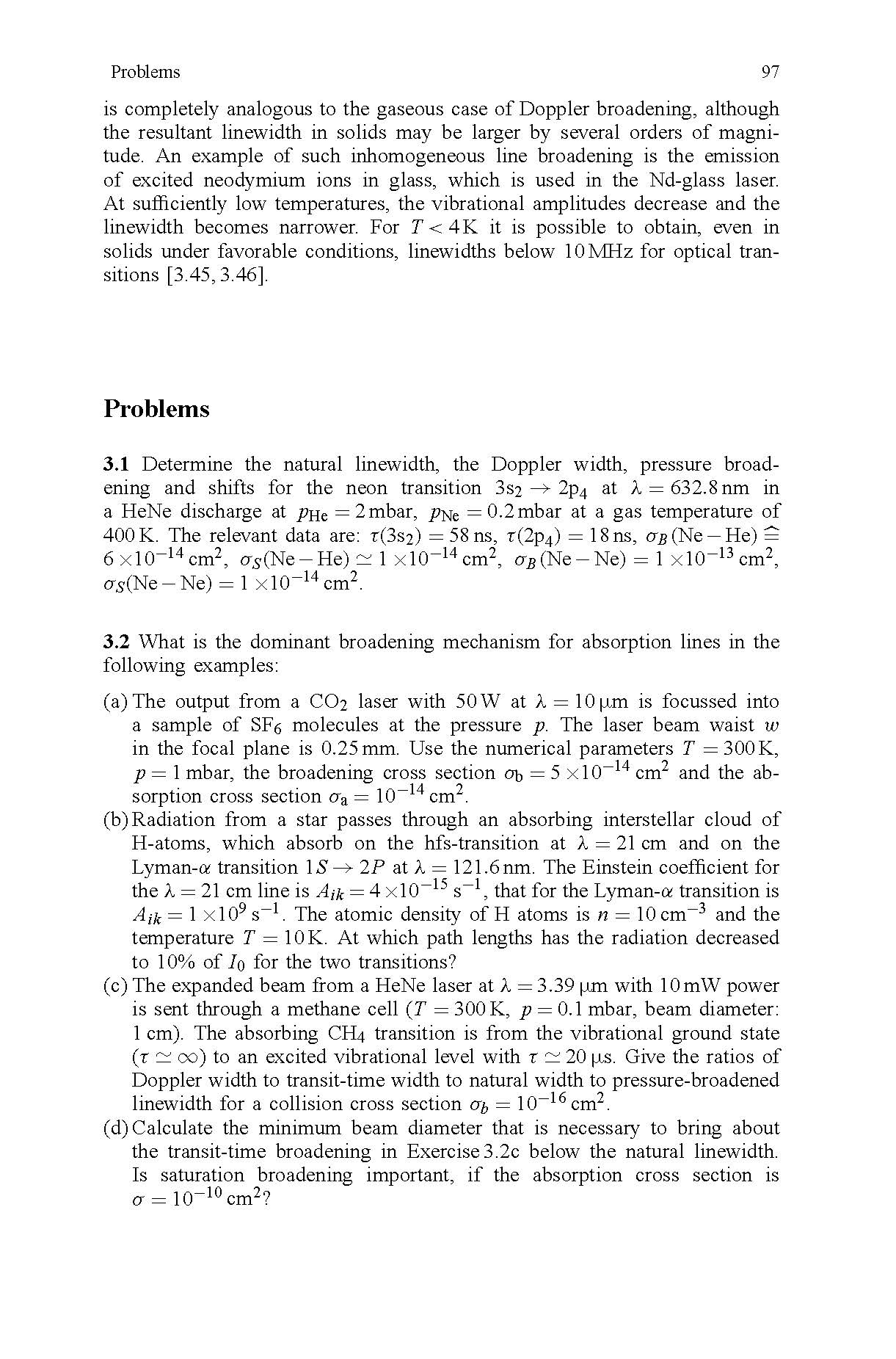 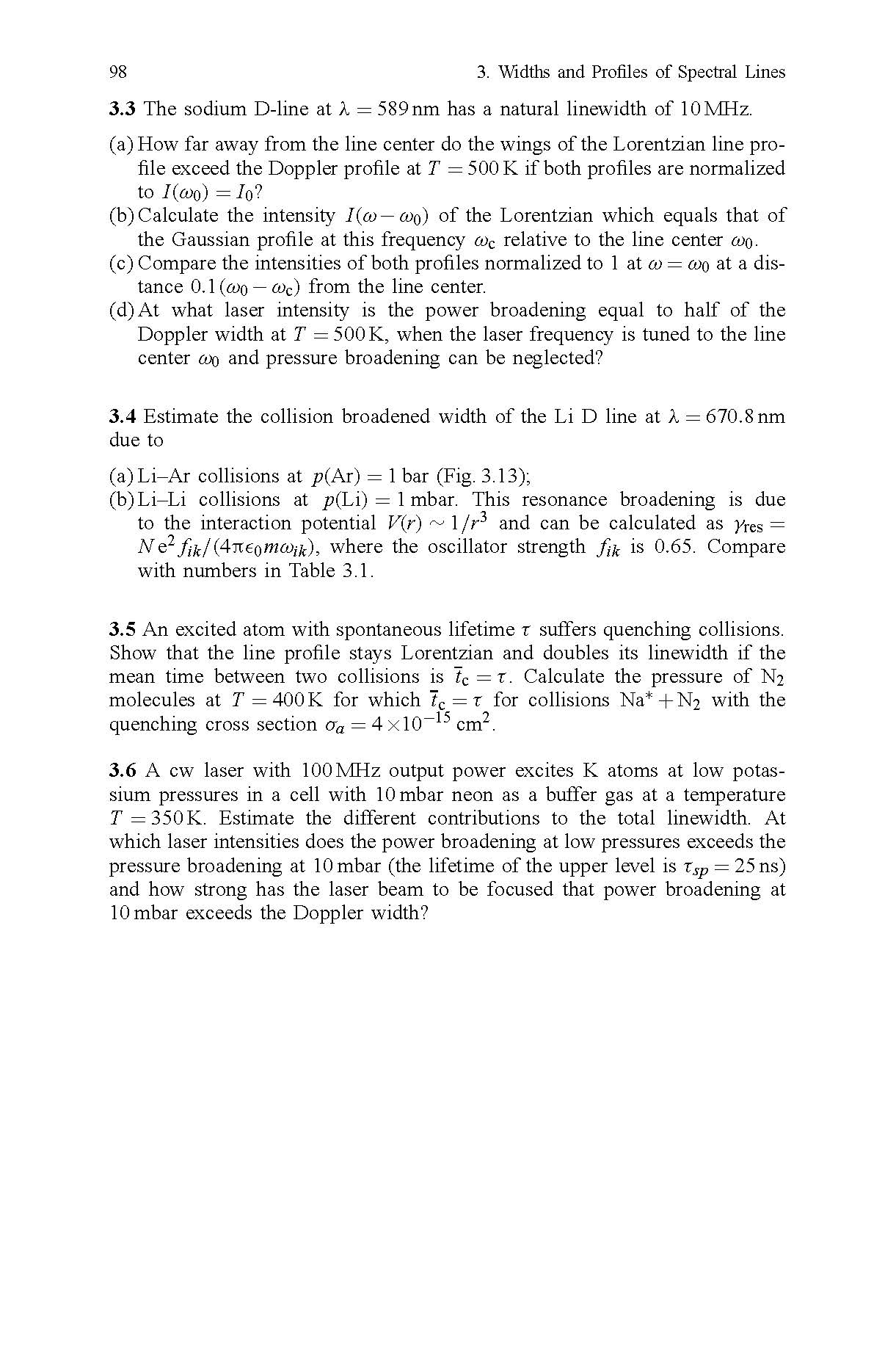